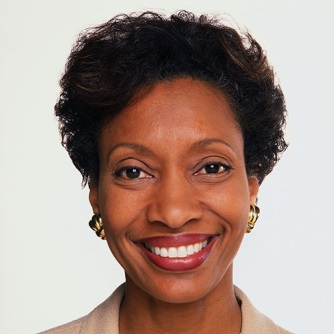 Jenna KLEIN
QUALIFICAÇÕES
EXPERIÊNCIA PROFISSIONAL
Gestão de projetos
CARGO EXERCIDO | EMPRESA
Lorem ipsum dolor sit amet, consectetur adipiscing elit. Morbi tristique sapien nec nulla rutrum imperdiet. Nullam faucibus augue id velit luctus maximus. Interdum et malesuada fames ac ante ipsum primis in faucibus.
Gestão do orçamento
2012-2016
Gestão de equipe
Gestão de eventos
CARGO EXERCIDO | EMPRESA
Lorem ipsum dolor sit amet, consectetur adipiscing elit. Morbi tristique sapien nec nulla rutrum imperdiet. Nullam faucibus augue id velit luctus maximus. Interdum et malesuada fames ac ante ipsum primis in faucibus.
Habilidades de negócios
2010-2012
Gestão contábil
CARGO EXERCIDO | EMPRESA
Lorem ipsum dolor sit amet, consectetur adipiscing elit. Morbi tristique sapien nec nulla rutrum imperdiet. Nullam faucibus augue id velit luctus maximus. Interdum et malesuada fames ac ante ipsum primis in faucibus.
INFORMÁTICA
2008-2010
Word / Excel / PowerPoint
CARGO EXERCIDO | EMPRESA
Windows / MacOS / Linux
Lorem ipsum dolor sit amet, consectetur adipiscing elit. Morbi tristique sapien nec nulla rutrum imperdiet. Nullam faucibus augue id velit luctus maximus. Interdum et malesuada fames ac ante ipsum primis in faucibus.
2006-2008
Photoshop CS
Google AdWords
Google Analytics
FORMAÇÃO
IDIOMAS
UNIVERSIDADE | GRAU
Lorem ipsum dolor sit amet, consectetur adipiscing elit. Morbi tristique sapien nec nulla rutrum imperdiet.
2004-2006
100%
75%
60%
UNIVERSIDADE | GRAU
Lorem ipsum dolor sit amet, consectetur adipiscing elit. Morbi tristique sapien nec nulla rutrum imperdiet.
Chinês
Inglês
Francês
2000-2004
QUALIFICAÇÕES
Comunicação
Criatividade
DISTINÇÕES
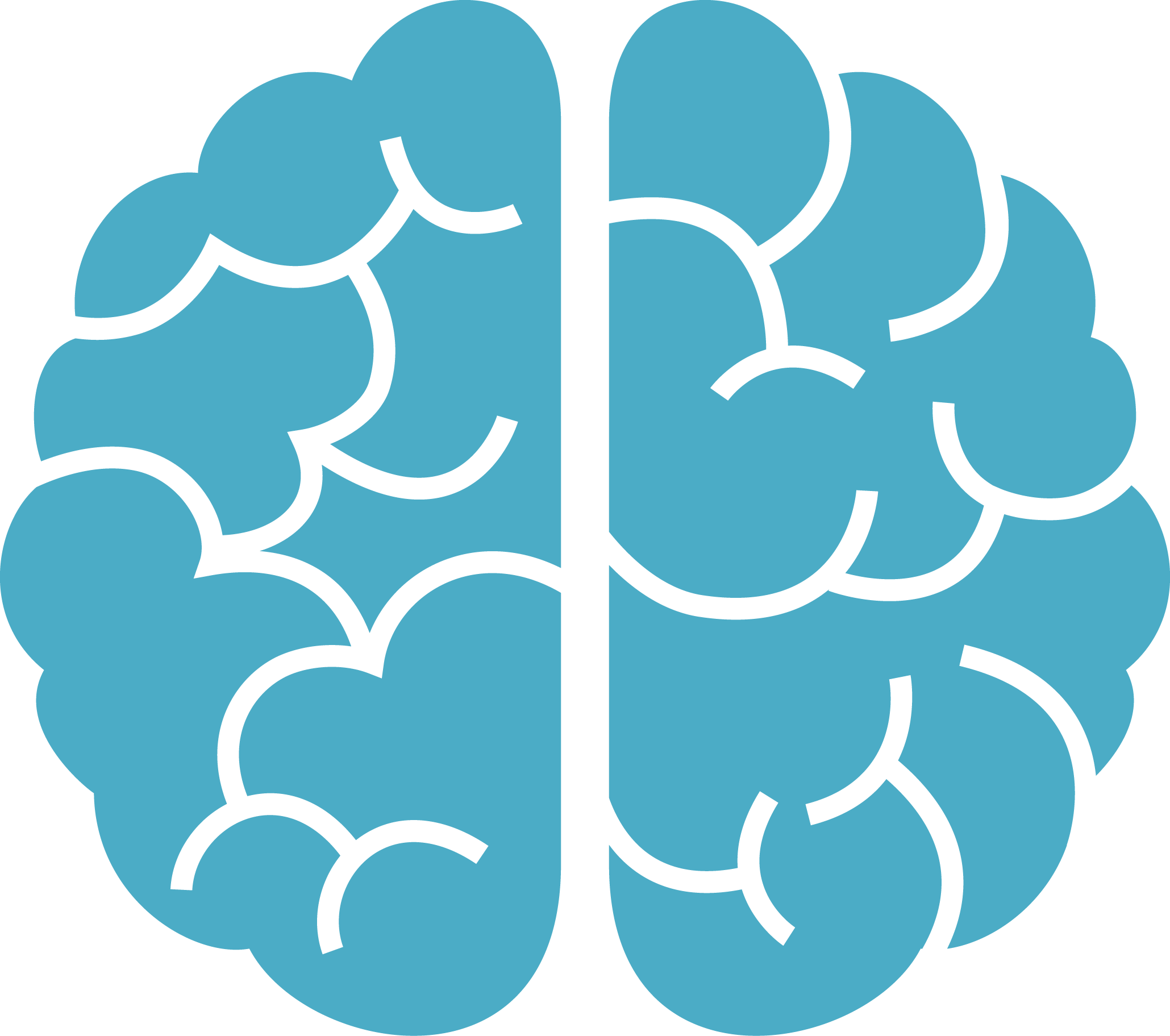 NOME DO PRÊMIO
Lorem ipsum dolor sit amet, consectetur adipiscing elit. Morbi tristique sapien nec nulla rutrum imperdiet.
2012
NOME DO PRÊMIO
2008
Lorem ipsum dolor sit amet, consectetur adipiscing elit. Morbi tristique sapien nec nulla rutrum imperdiet.
Trabalho em equipe
Liderança
000 111 333
12 Street Name, Lisboa
name@mail.com
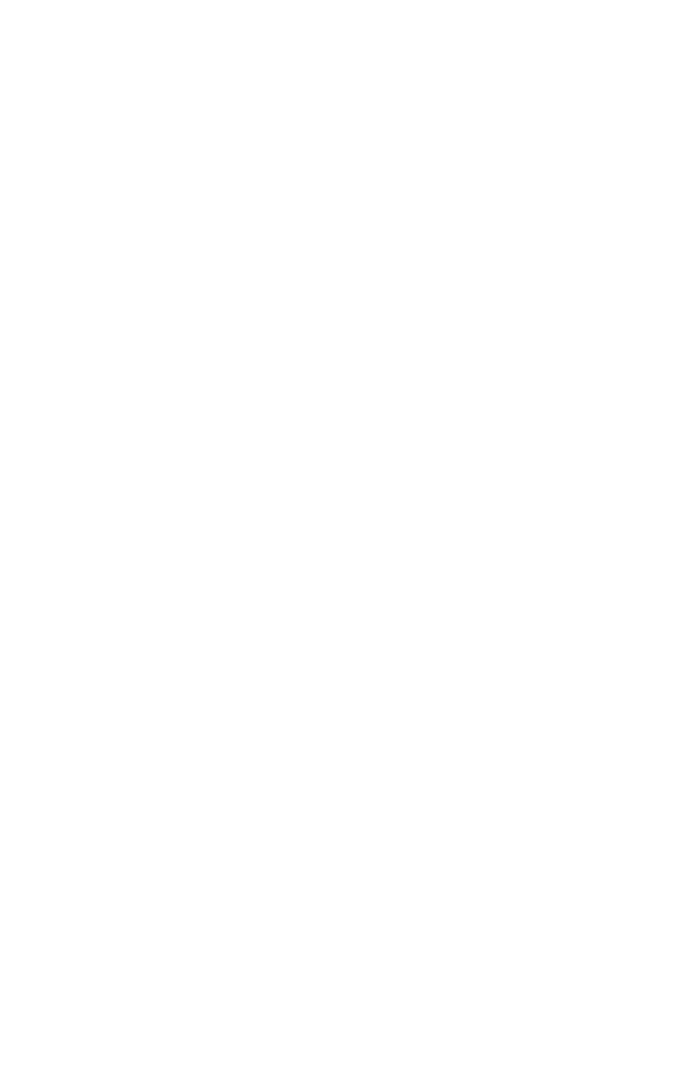 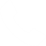 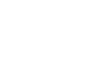